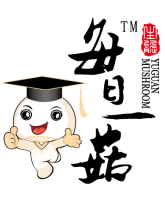 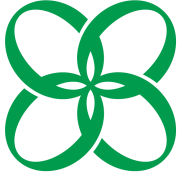 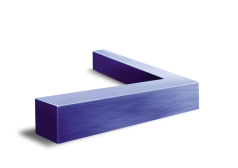 Jiangsu Yuguan Modern Agricultural
 http://www.yuguanchina.com
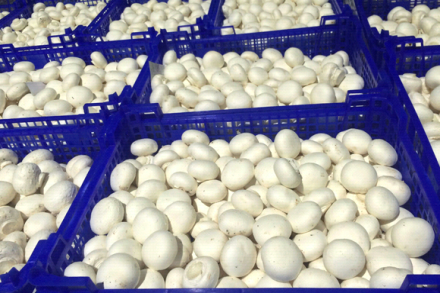 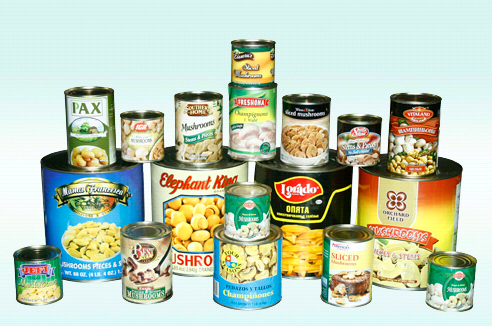 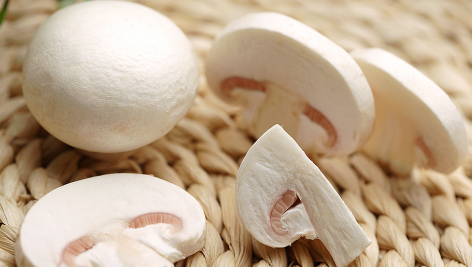 YUGUAN MUSHROOM
How To Build and Run A Mushroom Farm
-Some experience from China
Jackie QI
Director/Executive VP
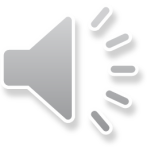 [Speaker Notes: 说明：
1.右键点击图片，点击“更改图片”，图片原有动画效果不变。
2.适当拉伸、剪裁图片可以达到更好的效果。
3.音乐删除或更改：点击菜单栏“切换”-右上角“声音”，即可以删除或更改音乐了。]
目录 Contents
01
Brief Introduction
Build a farm from zero
02
How to run a big farm
03
Some thoughts of future
04
01
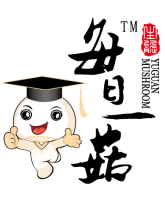 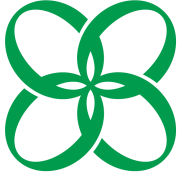 项目整体介绍
Overall Project Introduction
裕灌现代农业介绍
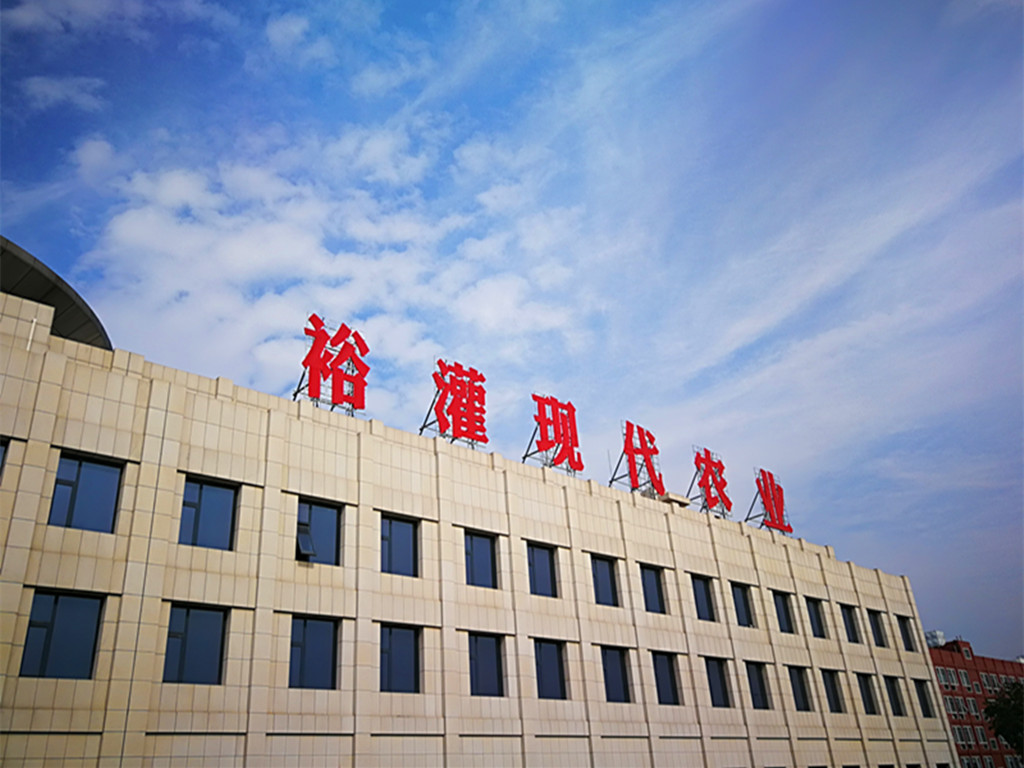 Yuguan
Located in harbor town of Guannan, Jiangsu Province, China. 
Founded in October 2010, so far the biggest and most modern agaricus farm in China
Also the biggest integrated mushroom farm in single location globally
Jiangsu Yuguan Modern Agricultural S&T Co.,Ltd.
裕灌现代农业介绍
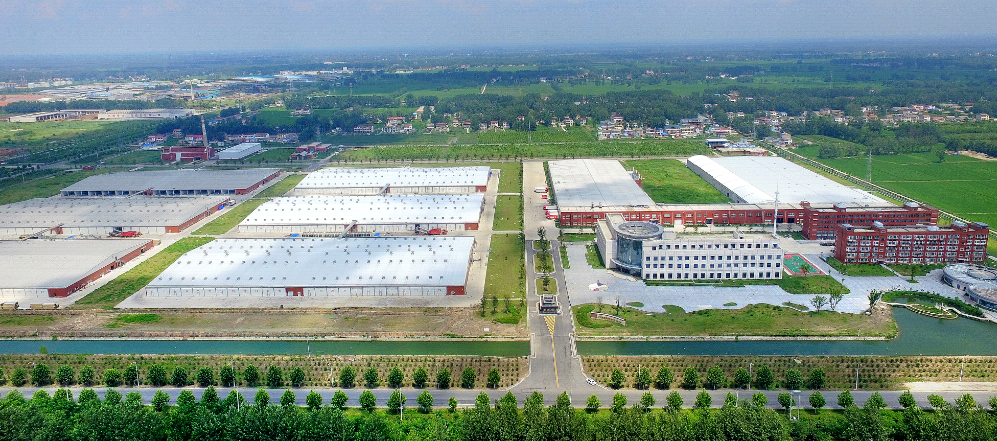 Yuguan Modern Agricultural
Investment $200 million, 215 acres
 Fully integrated from compost, growing, fresh pack to processing
 170,000 tons of PIII compost, 60,000 tons mushroom
 produce 100,000 tons mushroom after expansion
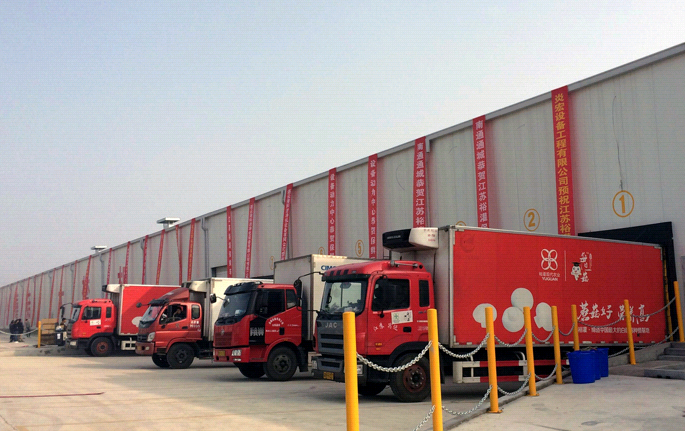 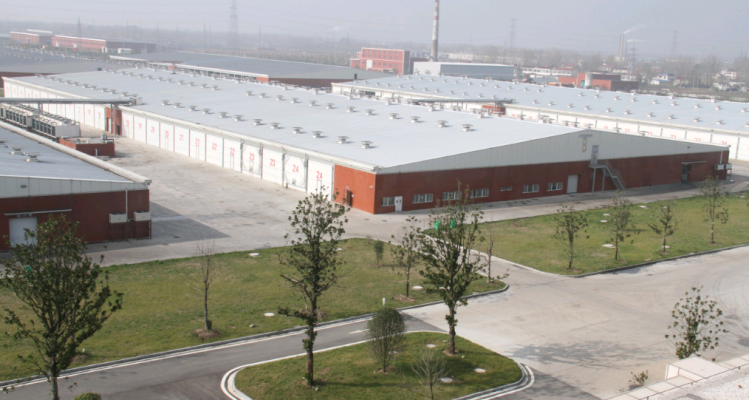 Yuguan Modern Agricultural Park
裕灌现代农业介绍
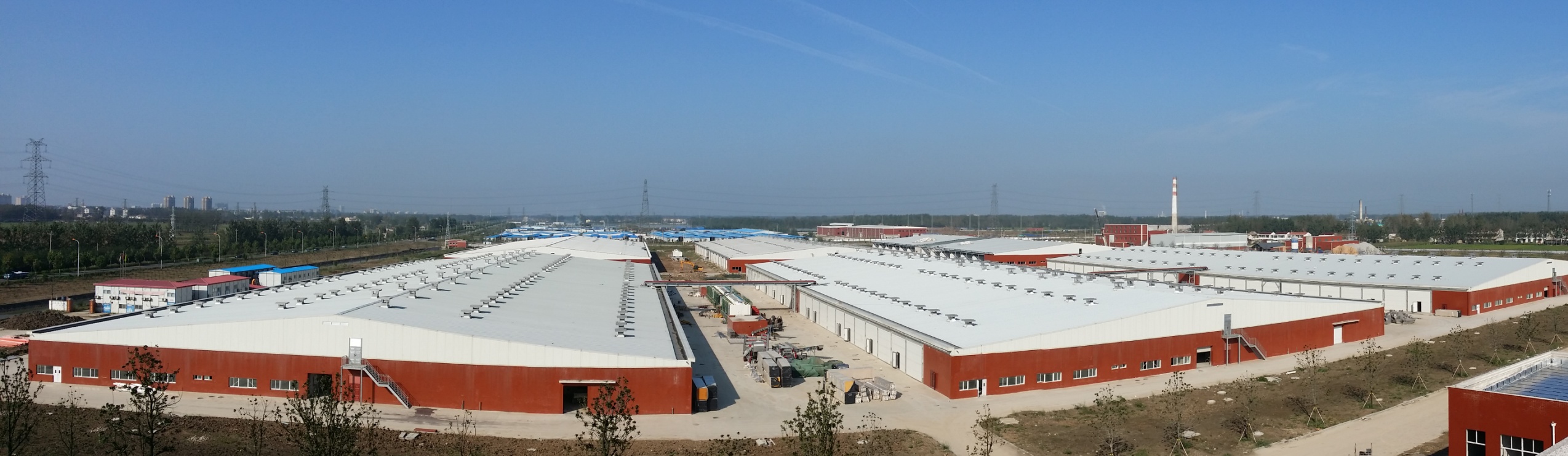 Gamer changer in Chinese mushroom industry
Composting: traditional Phase I to 100% Phase III
Growing: seasonal 1 crop/year to year-round 8.7 crops/year
Logistics: regular trucks to complete cold chain
Food safety: no control to full traceability and organic standard
裕灌现代农业介绍
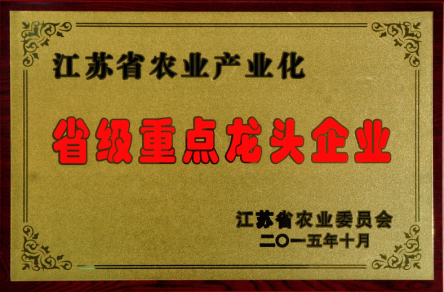 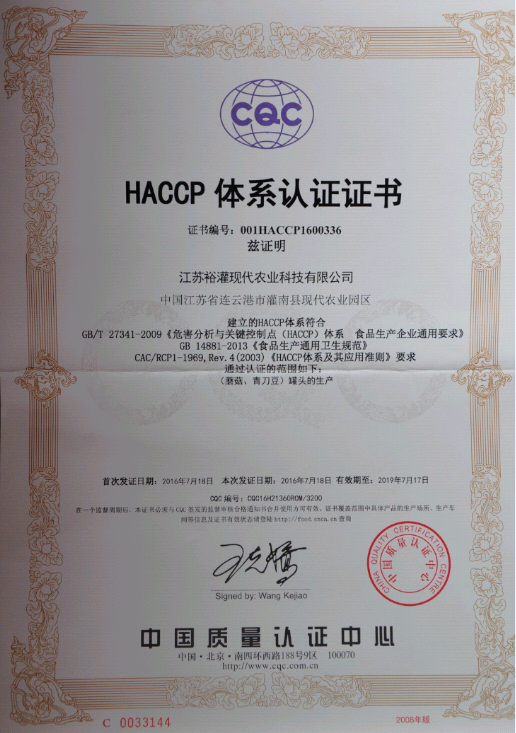 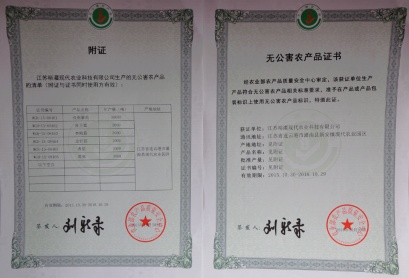 Enterprise Honors
HACCP certified
FDA certified
GAP Certified
Famous Brand of China
Hi-Tech Agricultural enterprise
Green Foods
Organic Certificates
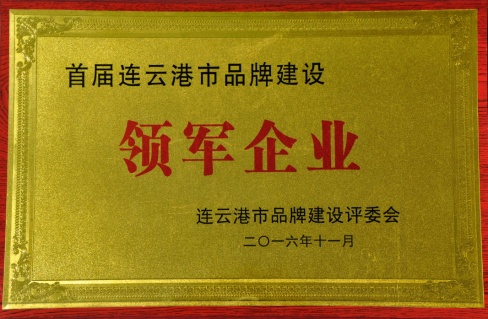 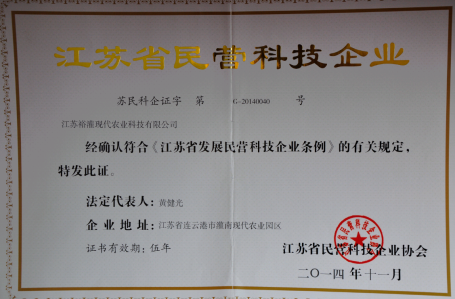 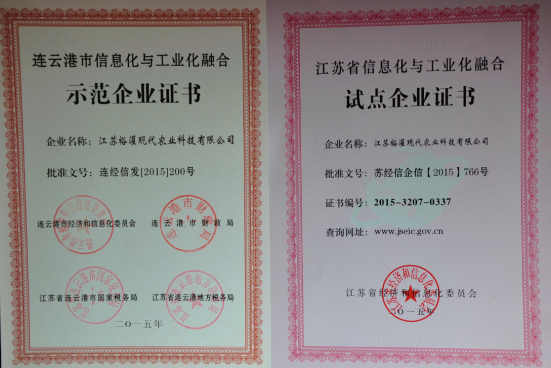 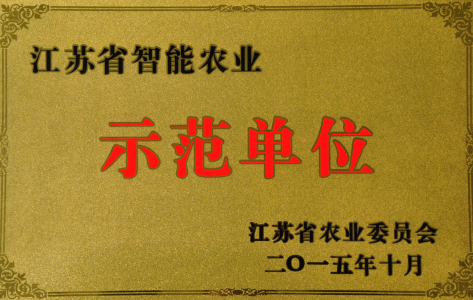 02
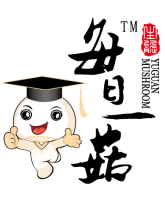 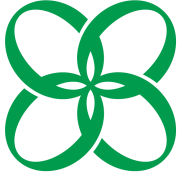 建设裕灌的心路历程
Why we built such a farm in China
三十年的蘑菇情怀
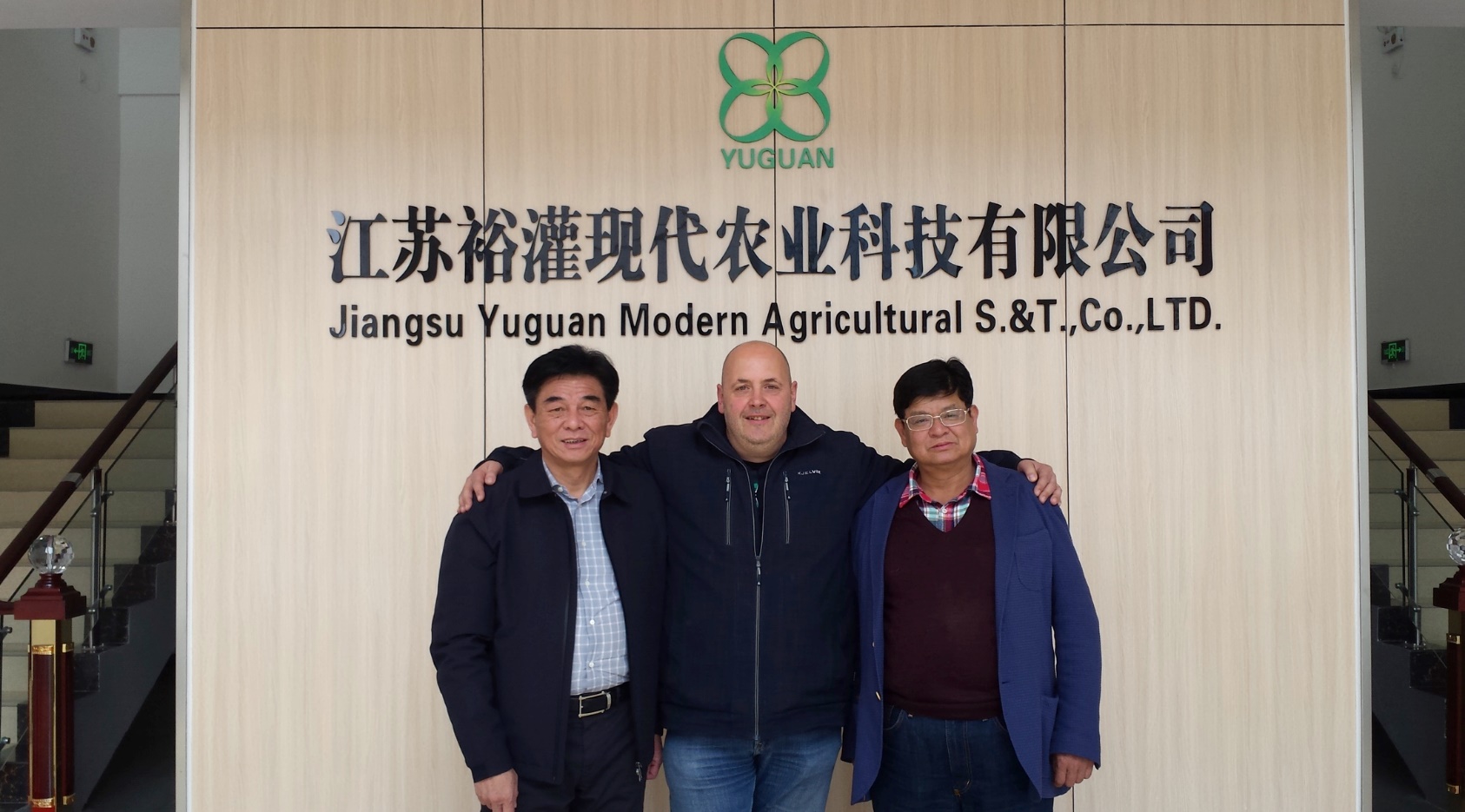 30 years of mushroom passion

Starting from a humble brine mushroom processor to biggest mushroom cannery, producing 50,000 tons annually

First to win anti-dumping case and bring Chinese mushroom to American market

 “Mr. Yellow”, King of mushroom in China
出口的挑战
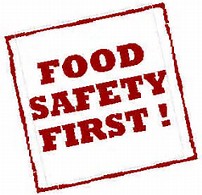 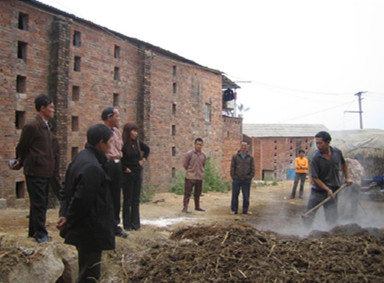 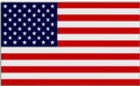 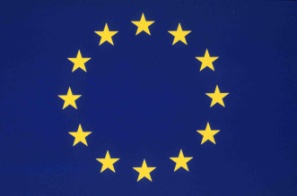 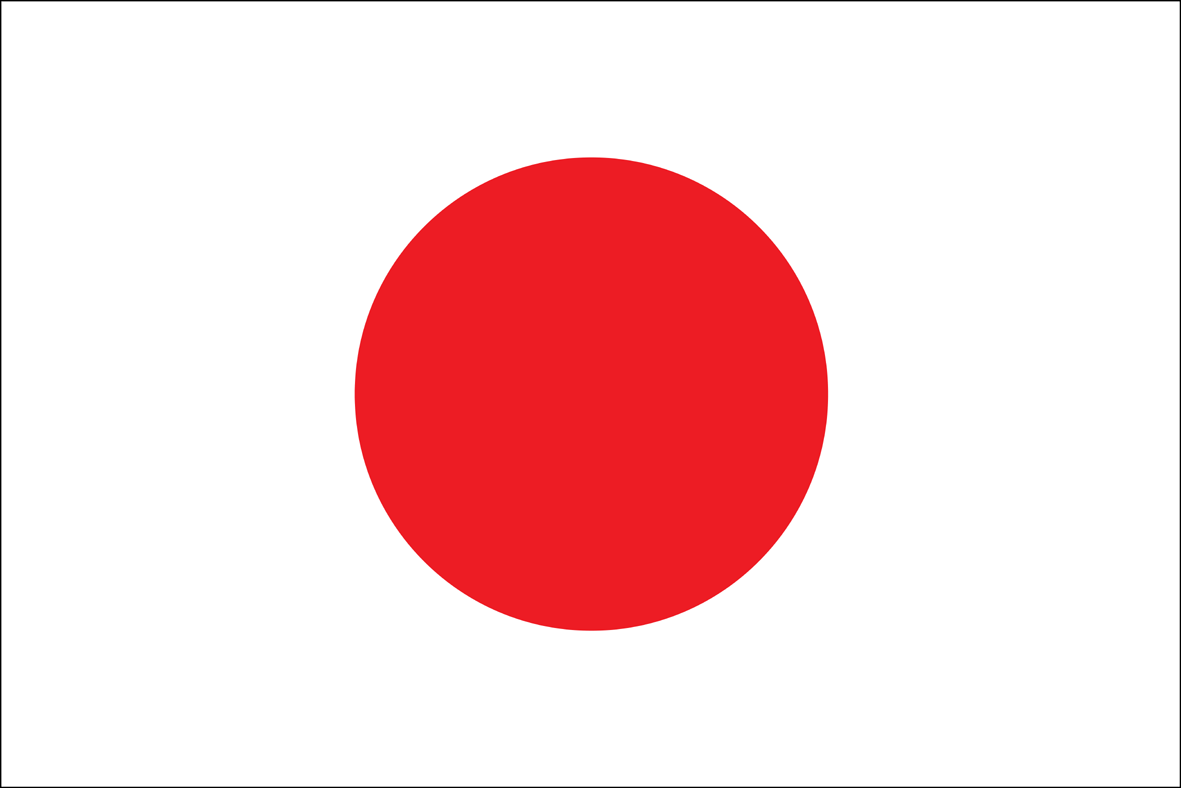 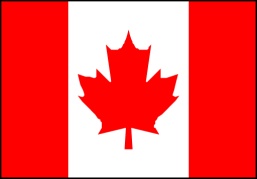 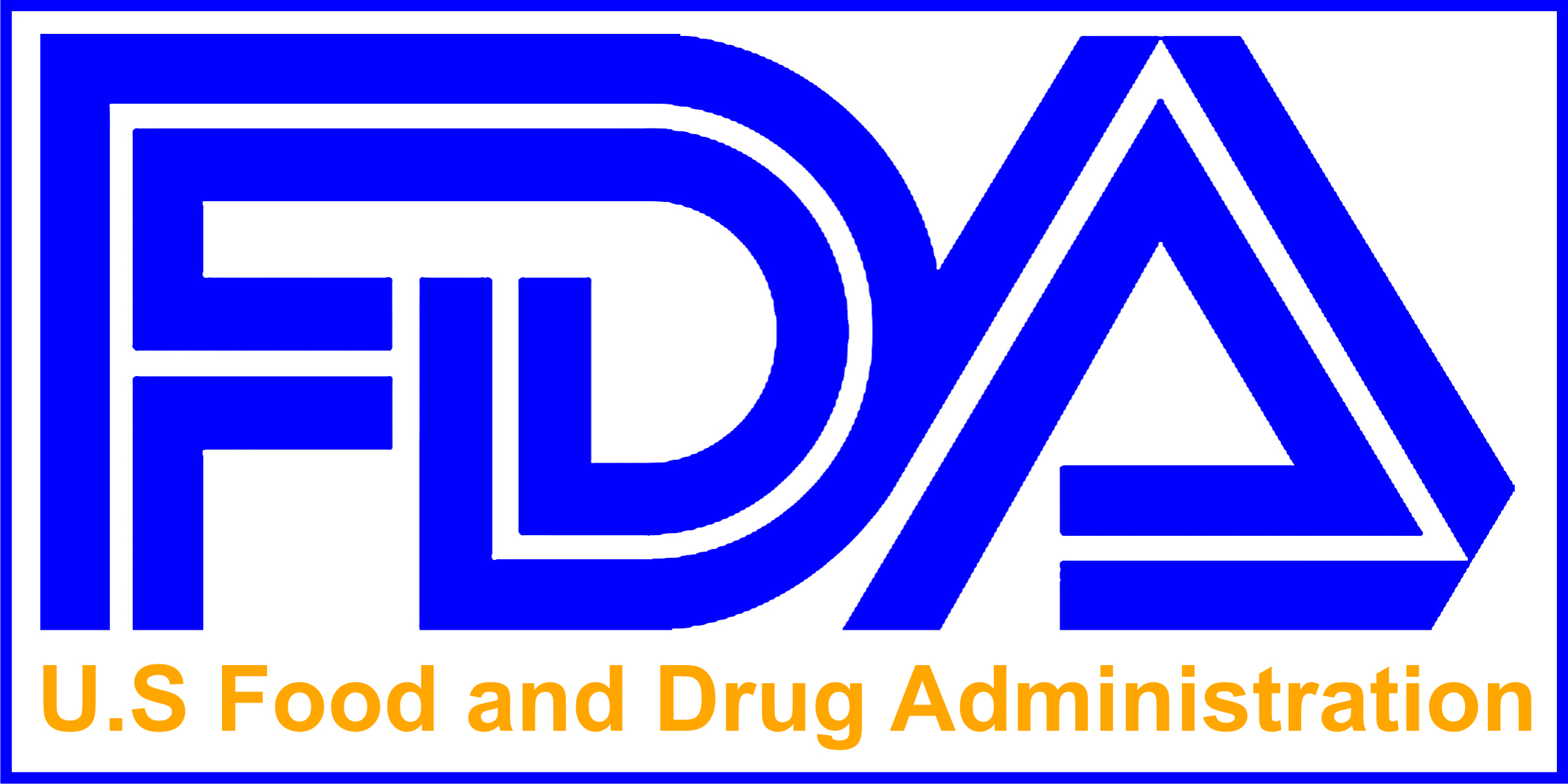 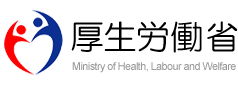 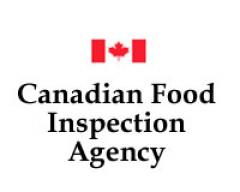 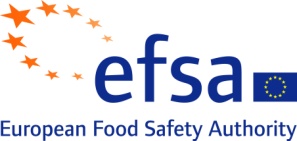 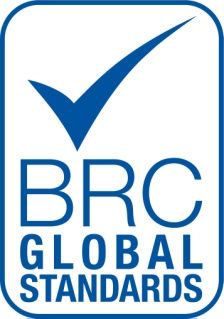 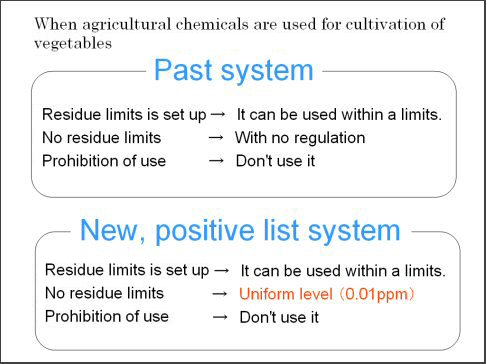 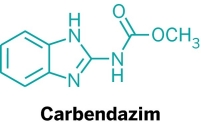 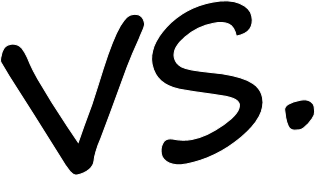 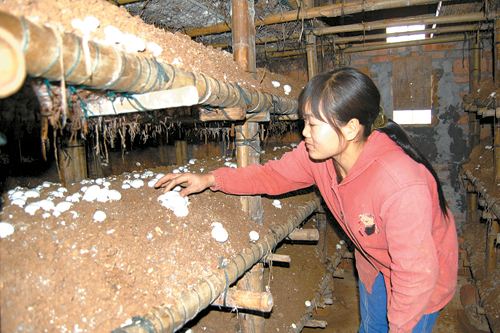 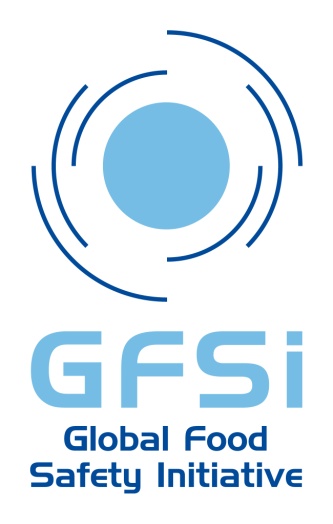 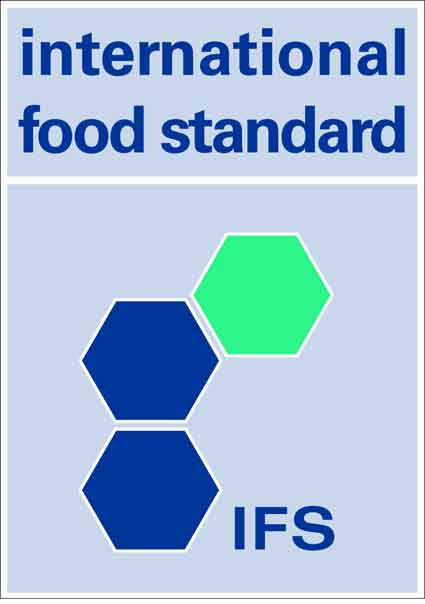 ···
危机中存变革
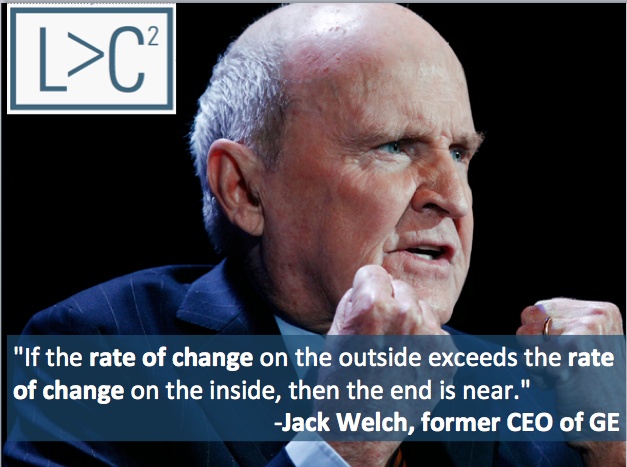 In prosperity think of adversity

Keen insight of the domestic mushroom change-when butterfly flaps its wings in 2008

Our choice: build the best farm and grow the safest mushroom in China
现实的挑战
Talent
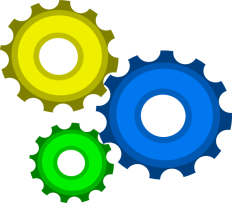 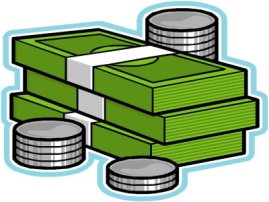 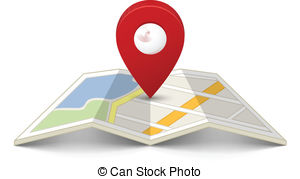 Location
Knowledge
Funding
现实的挑战
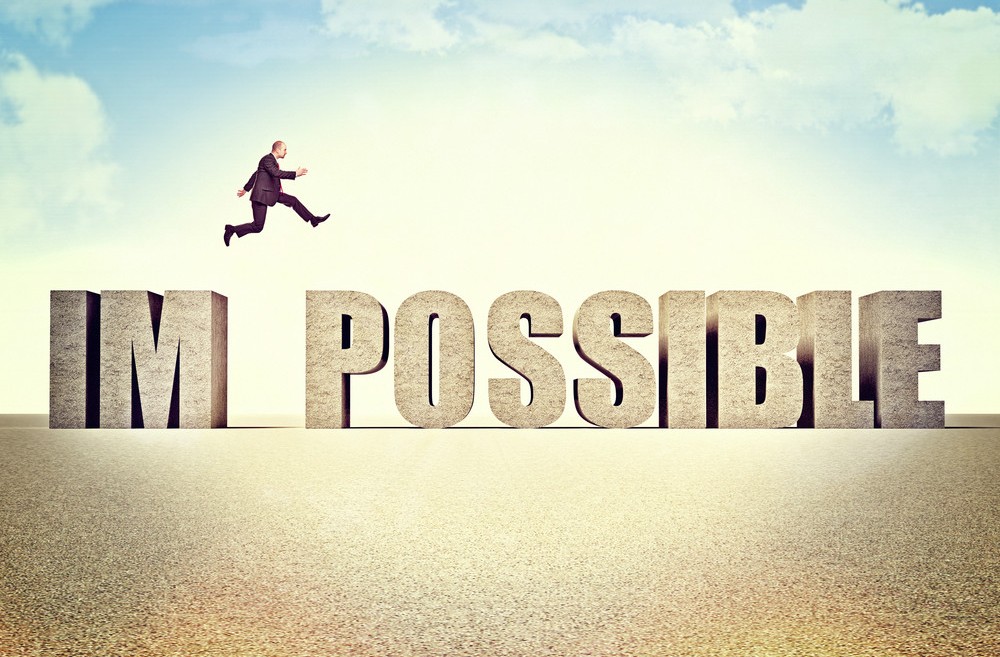 Preparedness ensures success, unpreparedness spells failure

Location: raw material, logistics, climate

Knowledge: farm visits, experts

Funding: $200 million secured

Talent: start from blank slate paper
建设
Knowledge
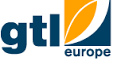 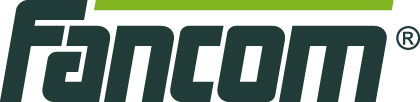 Work with the best
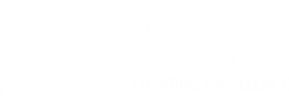 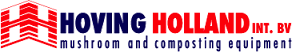 建设
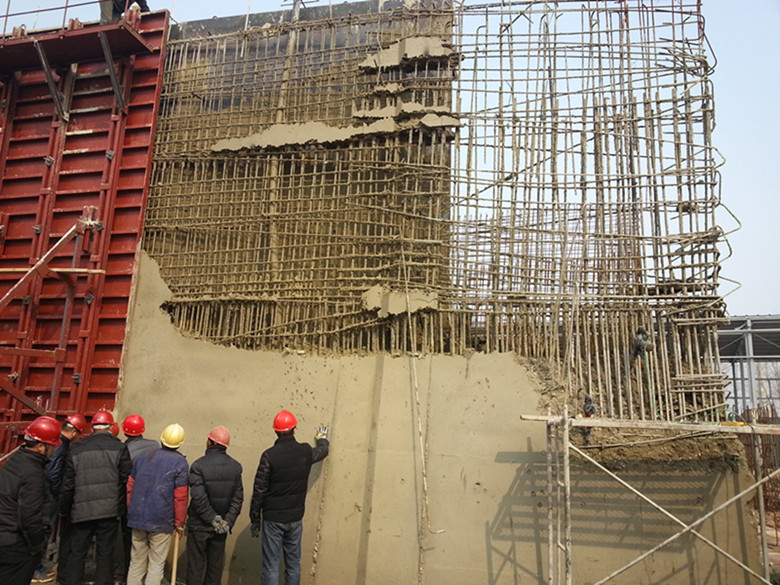 Building-
Detail is the devil
Difference in climate, soil condition, regulation
Different building material
It is NOT agri project
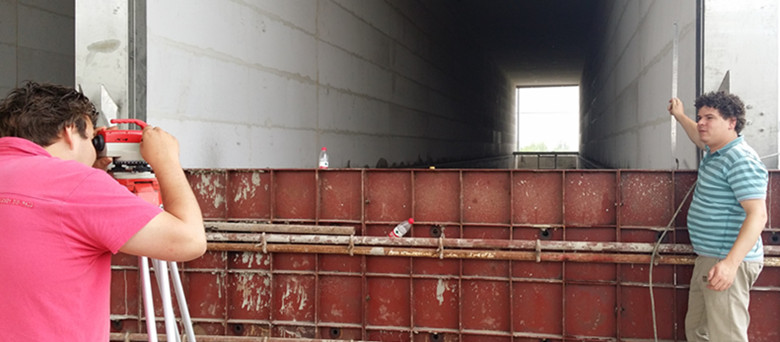 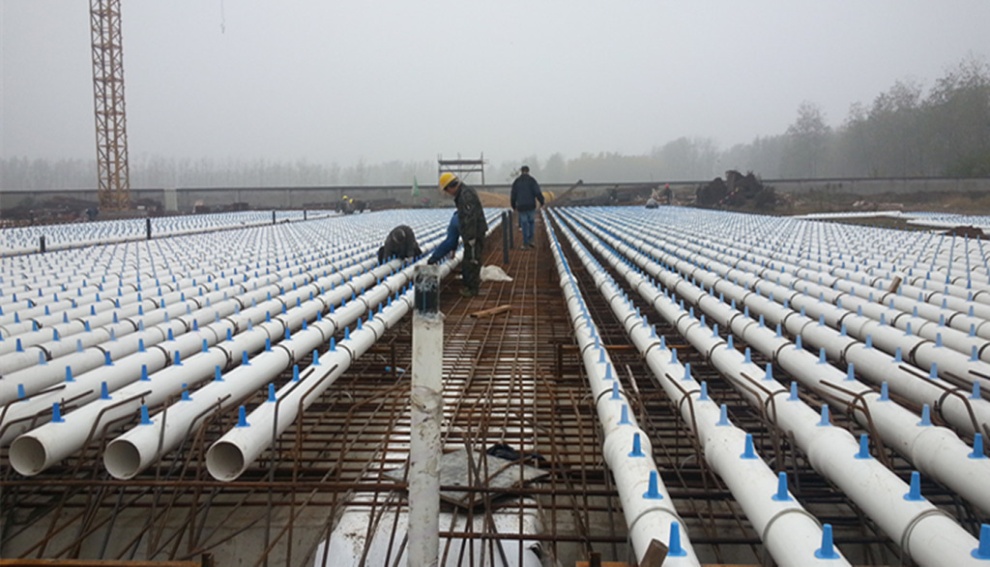 安装
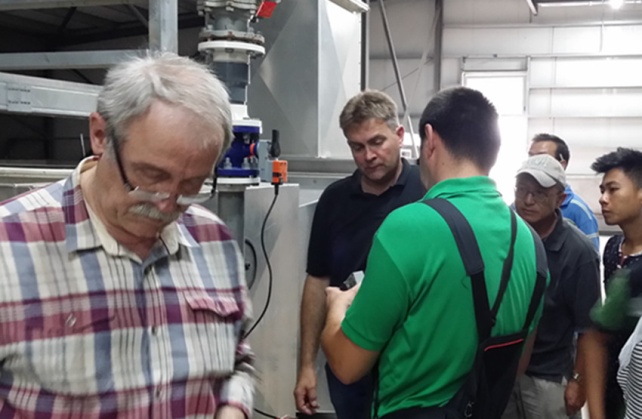 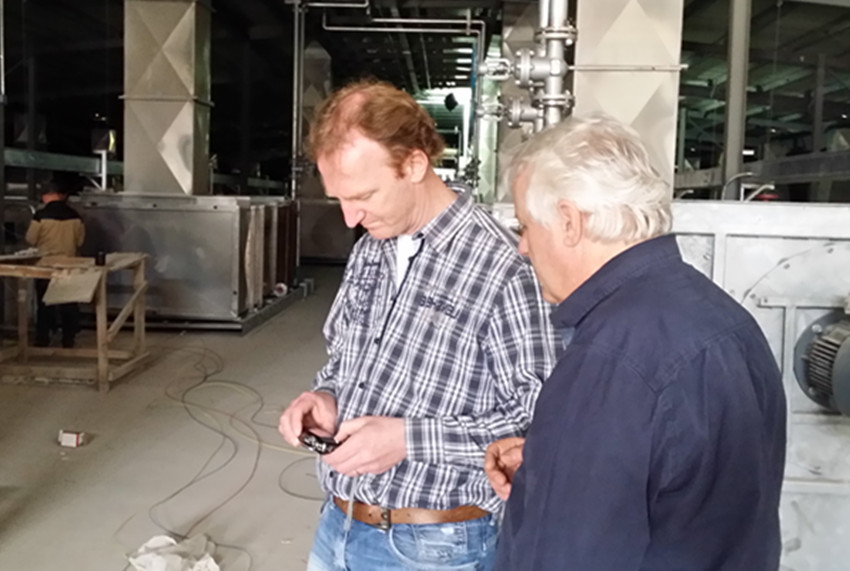 Installation
1000 days on site
 multi-national forces
 make perfection more    perfect
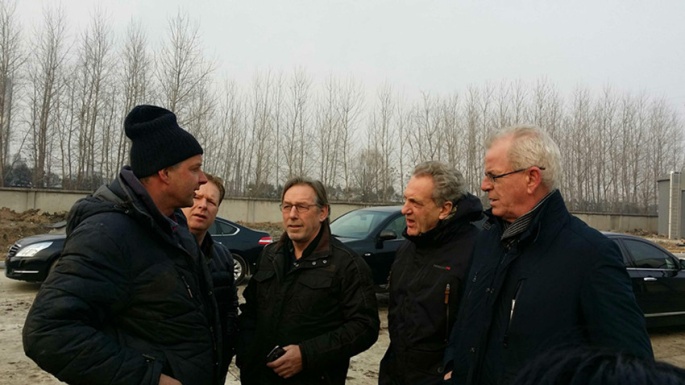 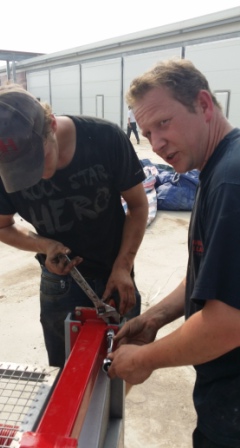 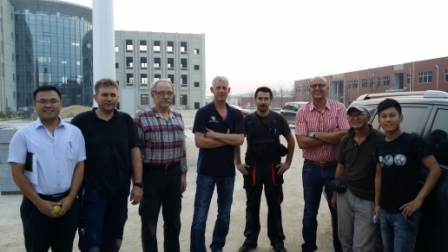 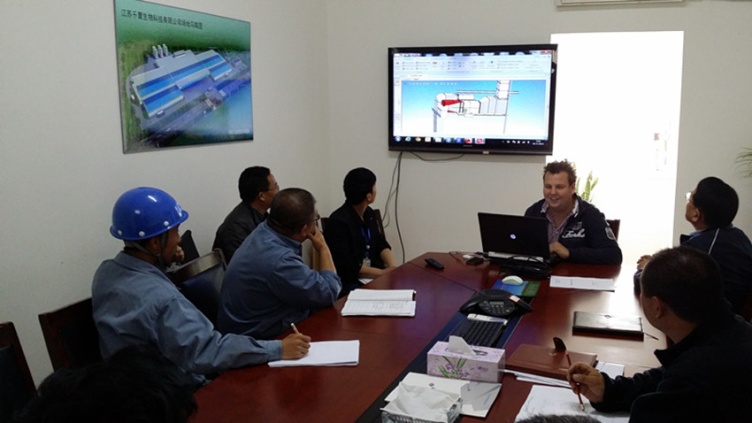 投产
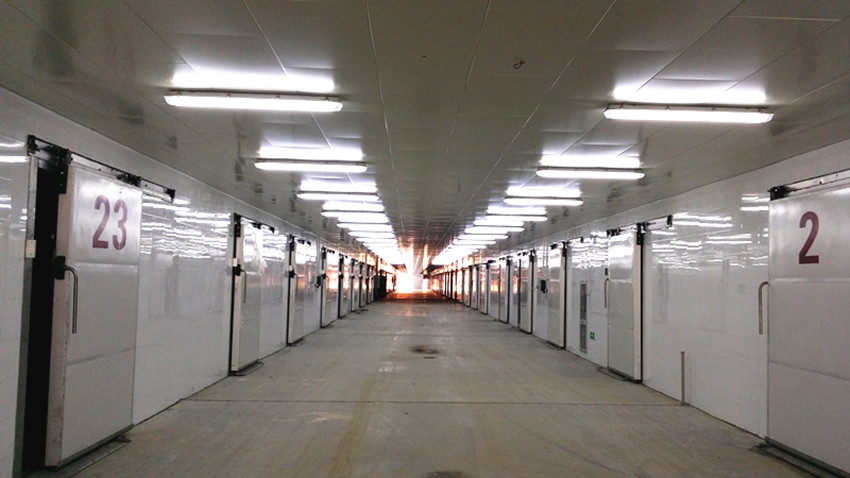 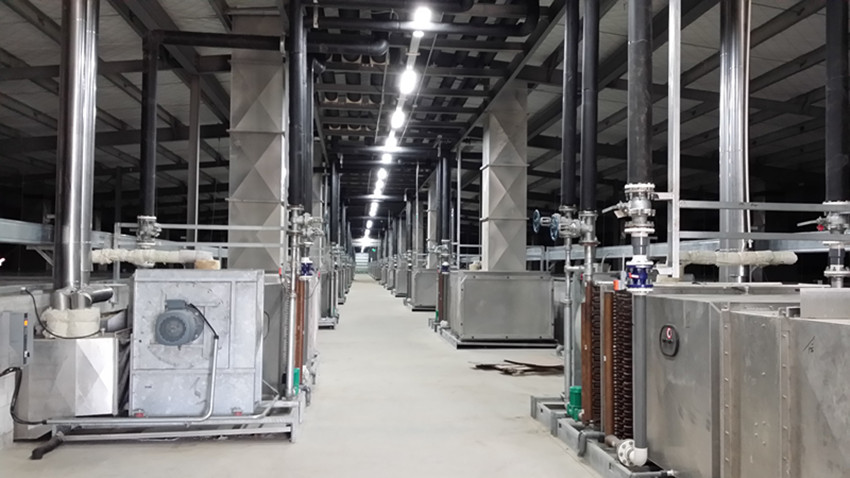 Start up
November 2014
9 bunkers, 31 tunnels 
Vodka for success in one stroke
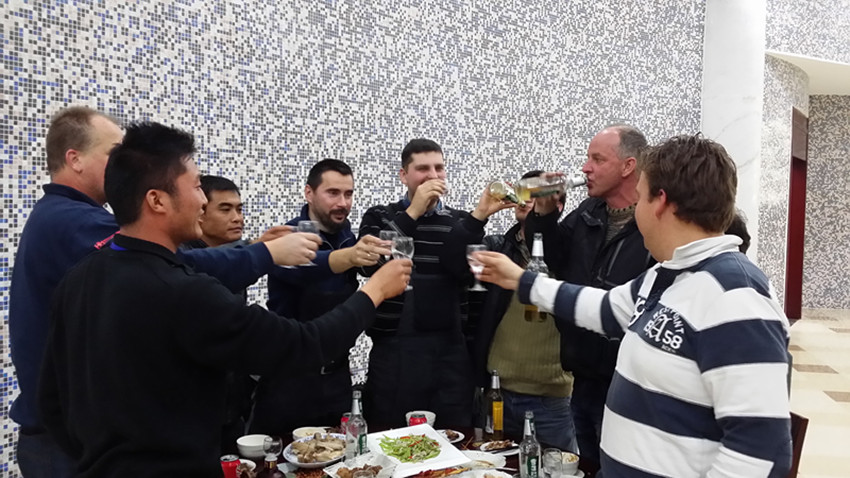 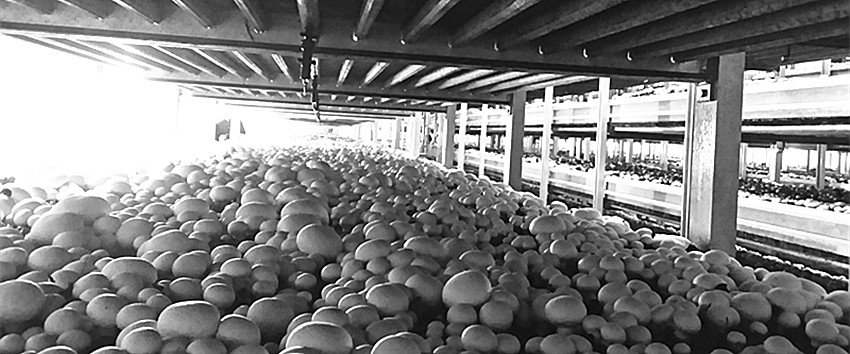 03
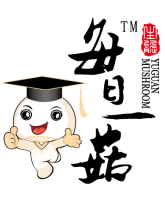 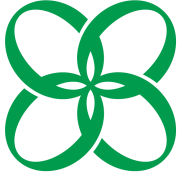 运营裕灌的得失心得
A look back at the operations
生产工艺
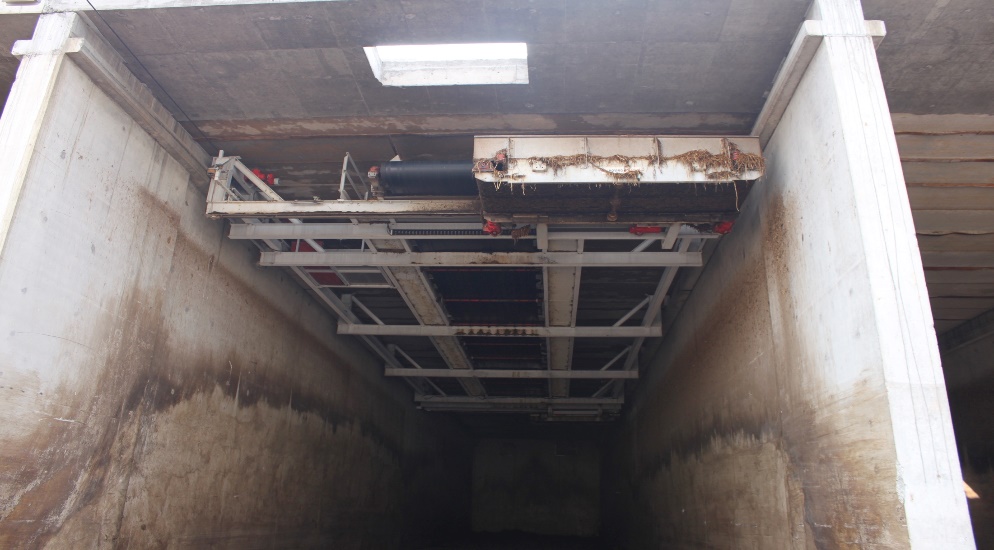 Bunker
18 bunkers x 1000 tons
Overhead filling +computer
5,000 tons of Phase I weekly
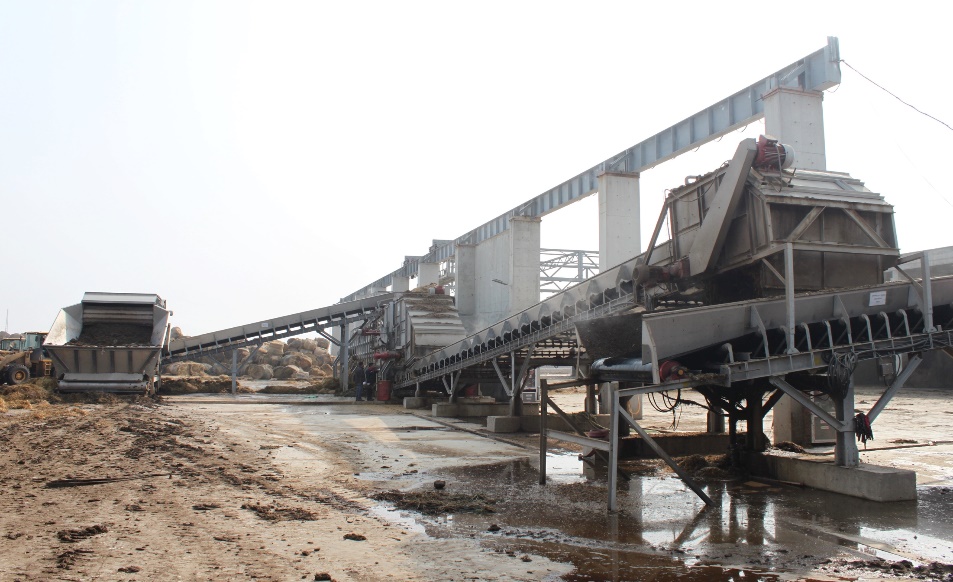 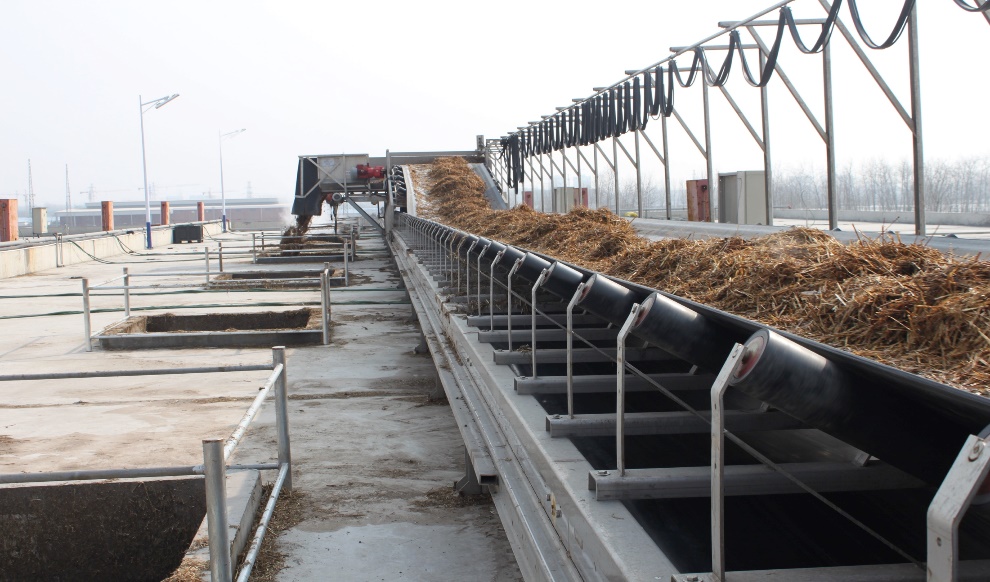 生产工艺
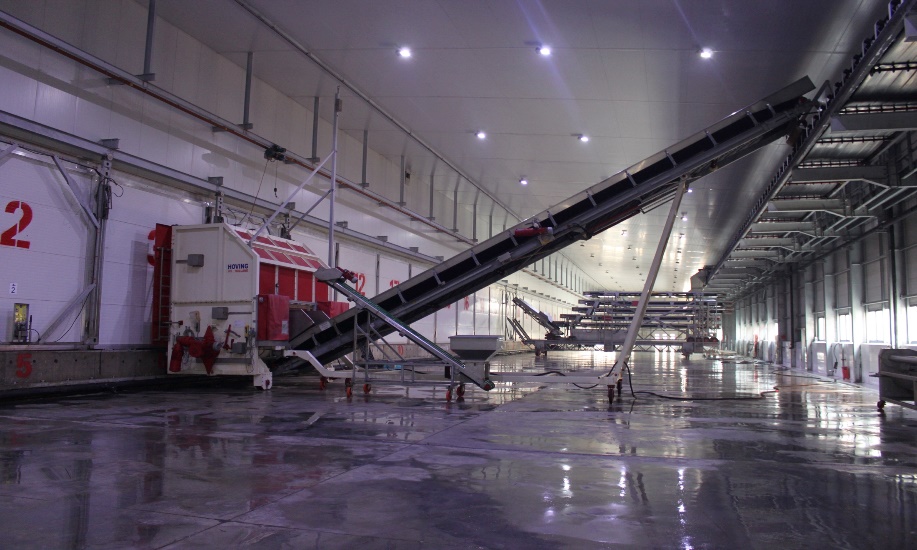 Tunnels
62 Phase 2&3 tunnels
Double sided +hygiene 
3,200 tons of Phase III weekly
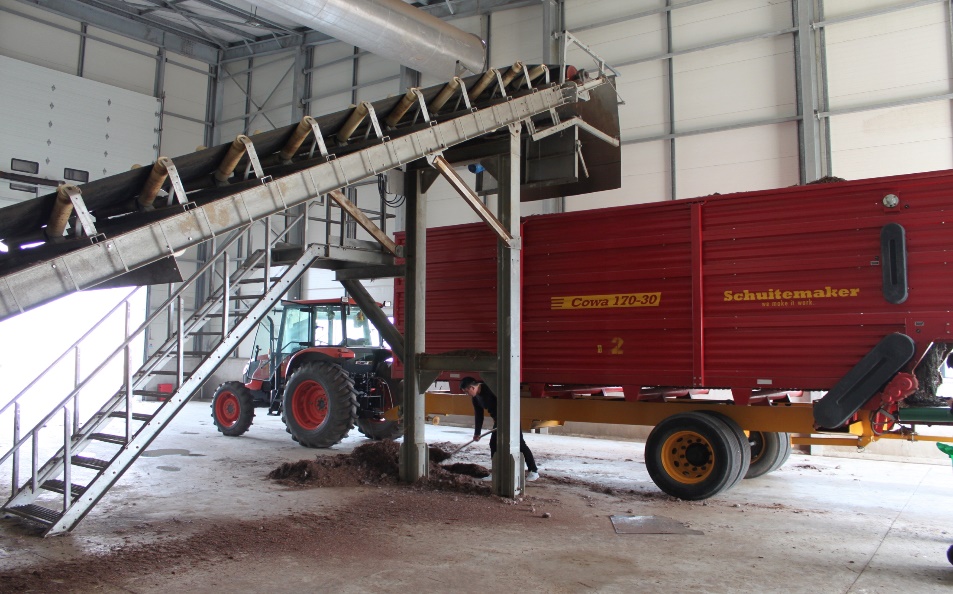 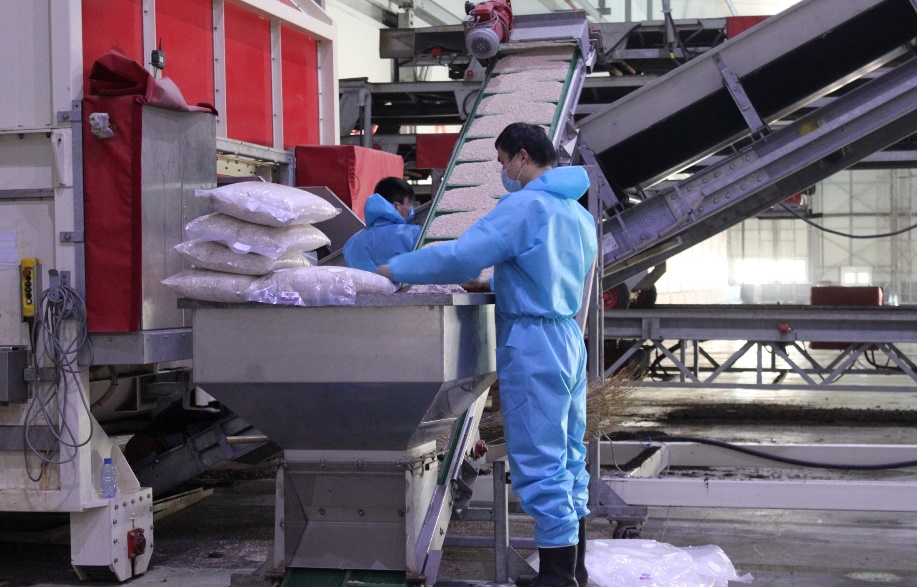 生产工艺
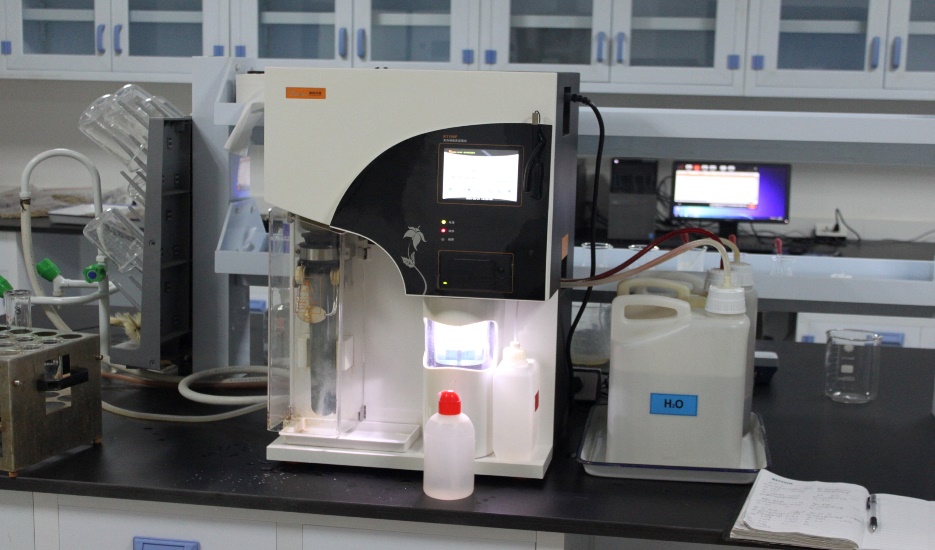 Quality control
Chemical and biological labs
Dual system of wet lab and NIR
Full traceability of all raw material
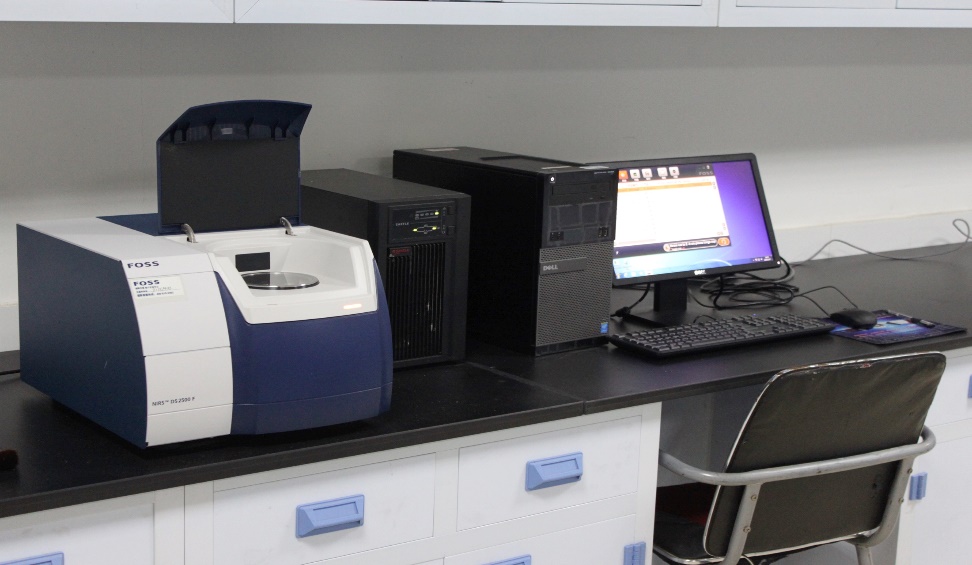 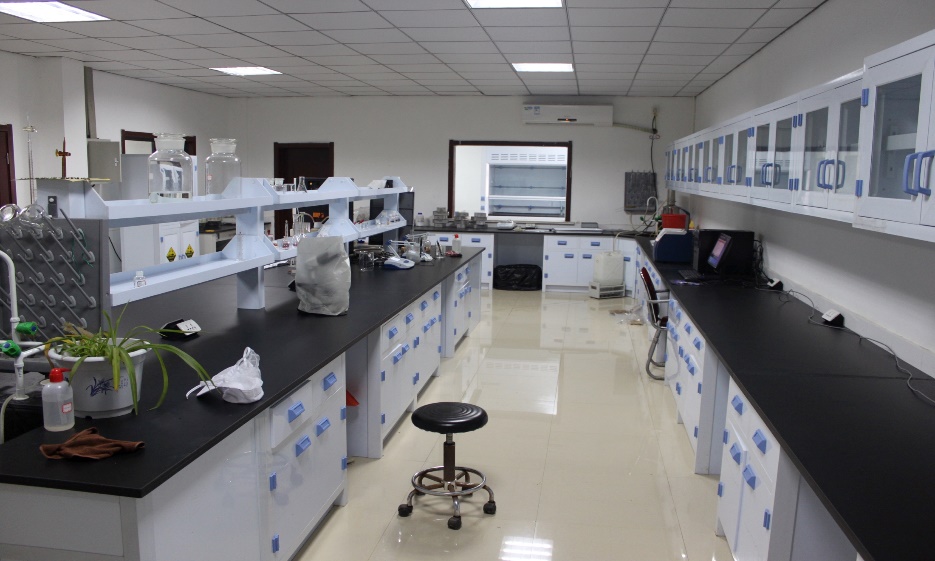 生产工艺
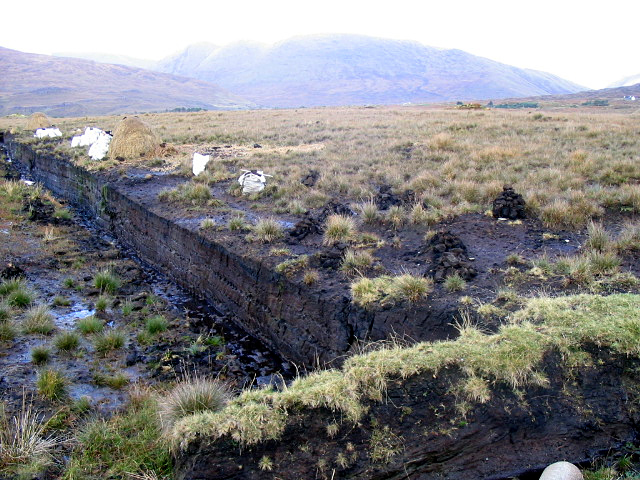 Casing
Start from the peat bog
Different recipe for different 
product / season
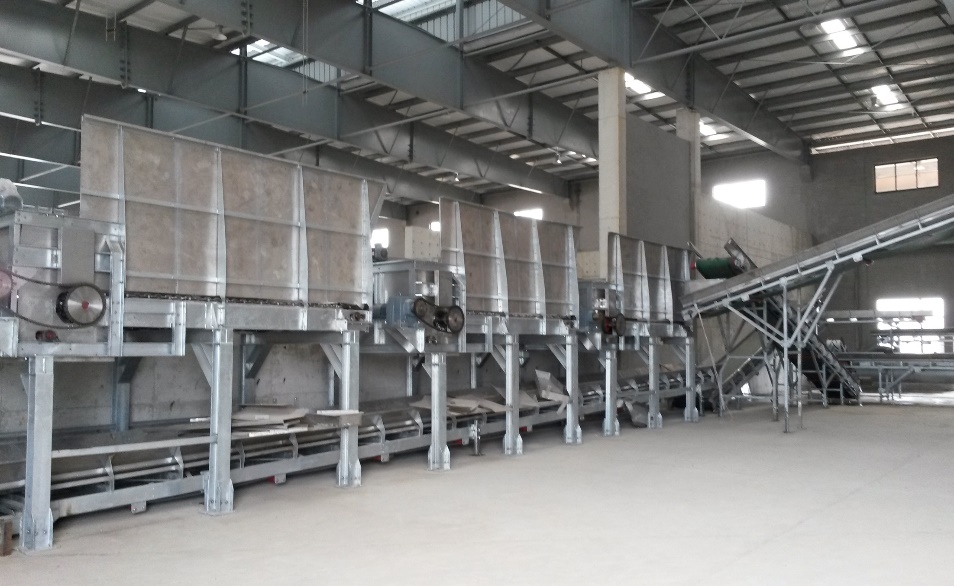 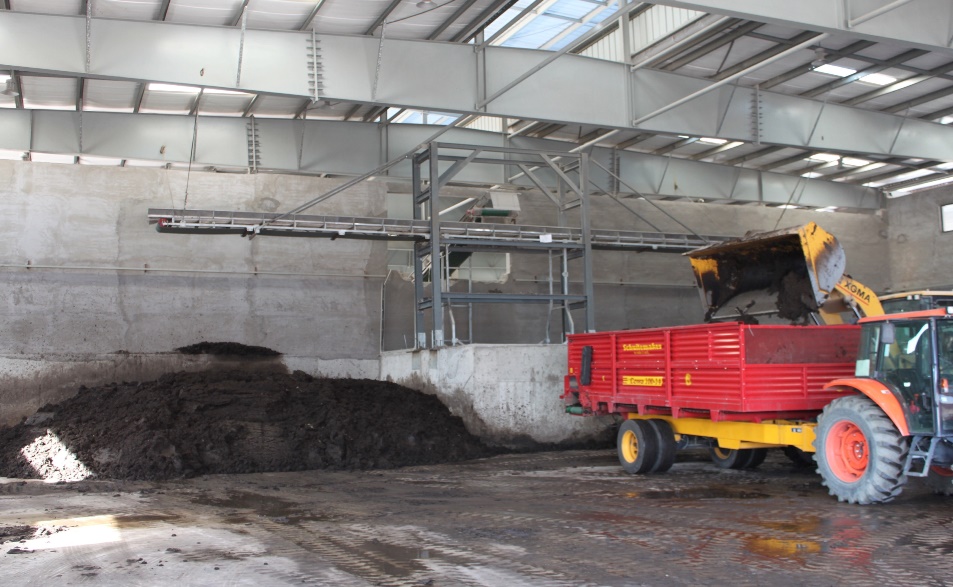 生产工艺
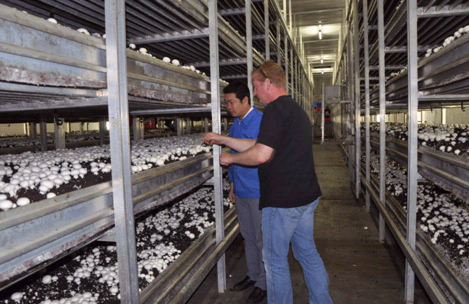 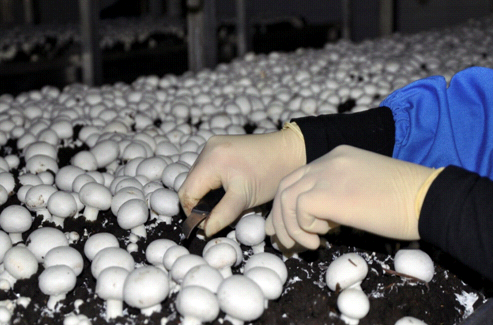 Growing
144 rooms, 1075m² each
Auto watering, organic growing
800+ pickers
Full-course cold chain
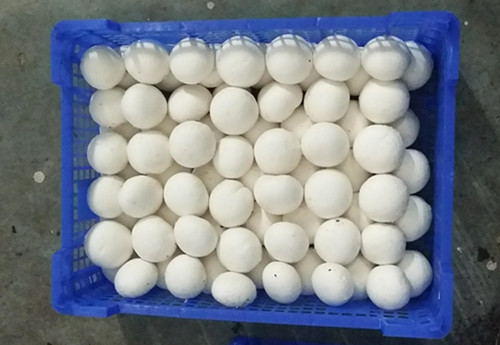 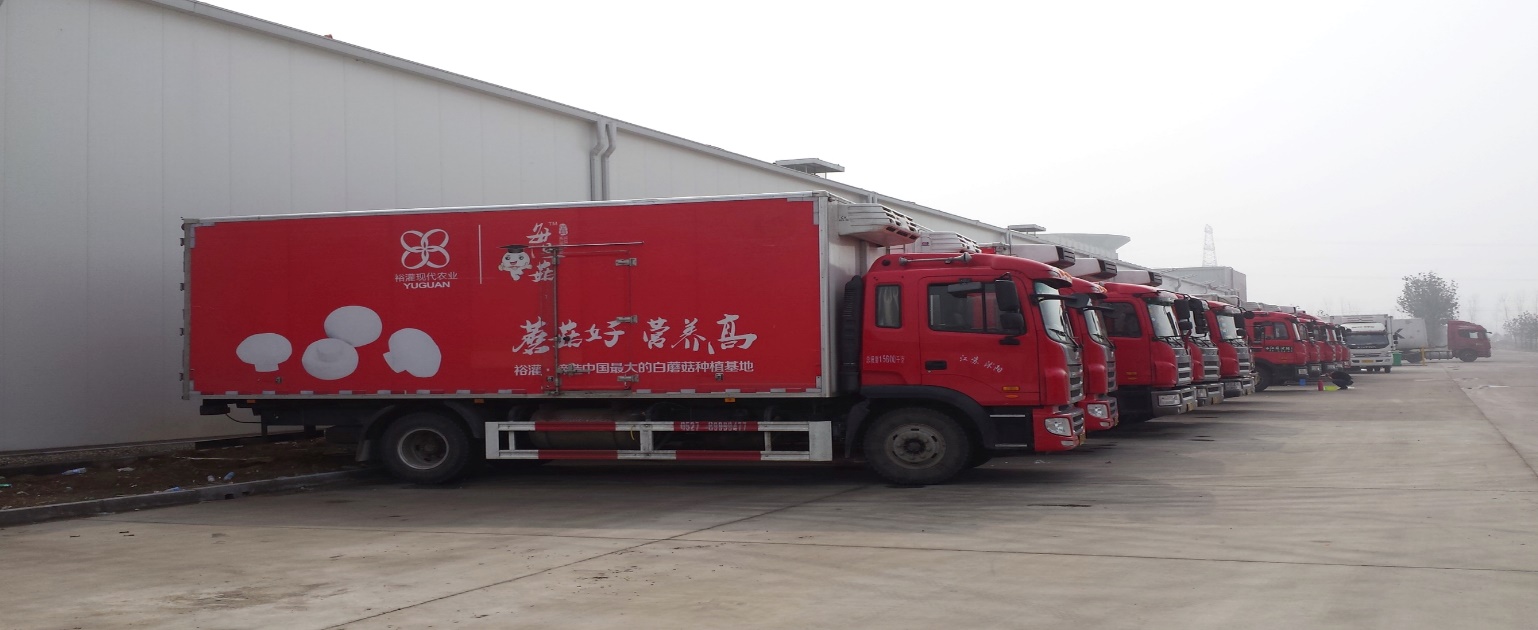 经验教训
Raw
material
Team
Disease
R&D
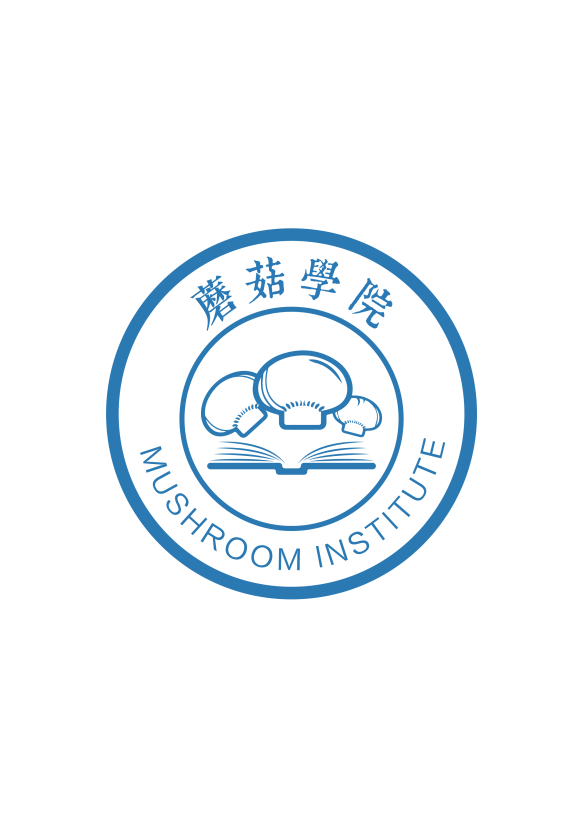 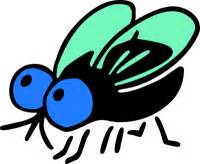 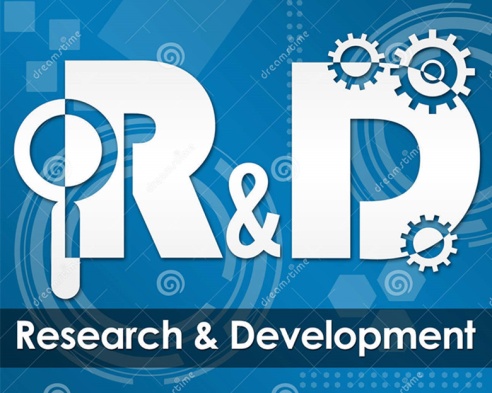 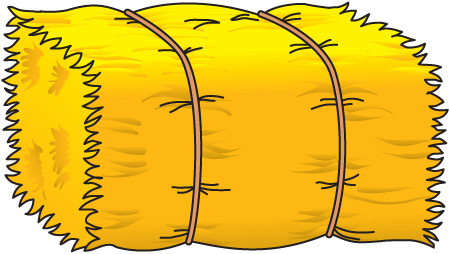 努力的目标
Recipe
Process 
Patent
Trace
Safety
。
。
。
Training
KPI
Bench
Habit
Learning oriented team
。
。
。
Yield / quality
Performance
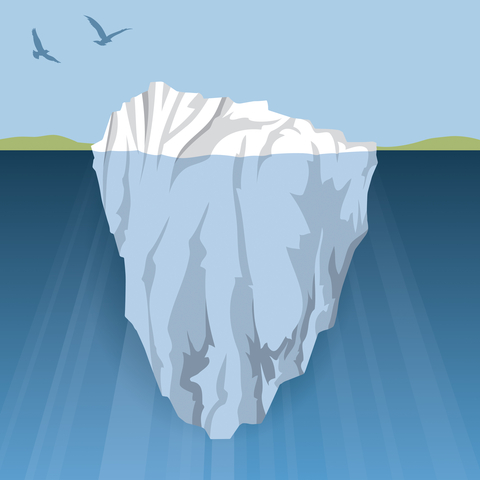 04
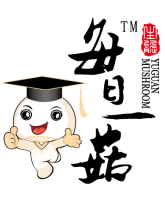 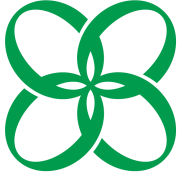 双孢菇行业发展的思考
Some thoughts about industry development
几点思考
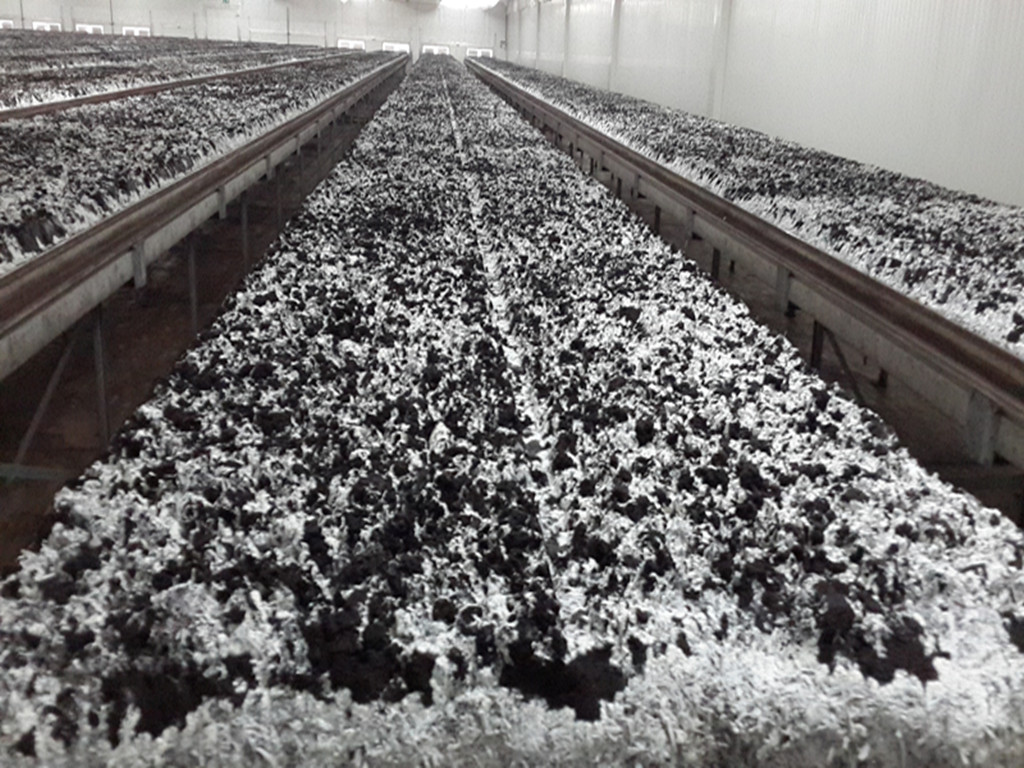 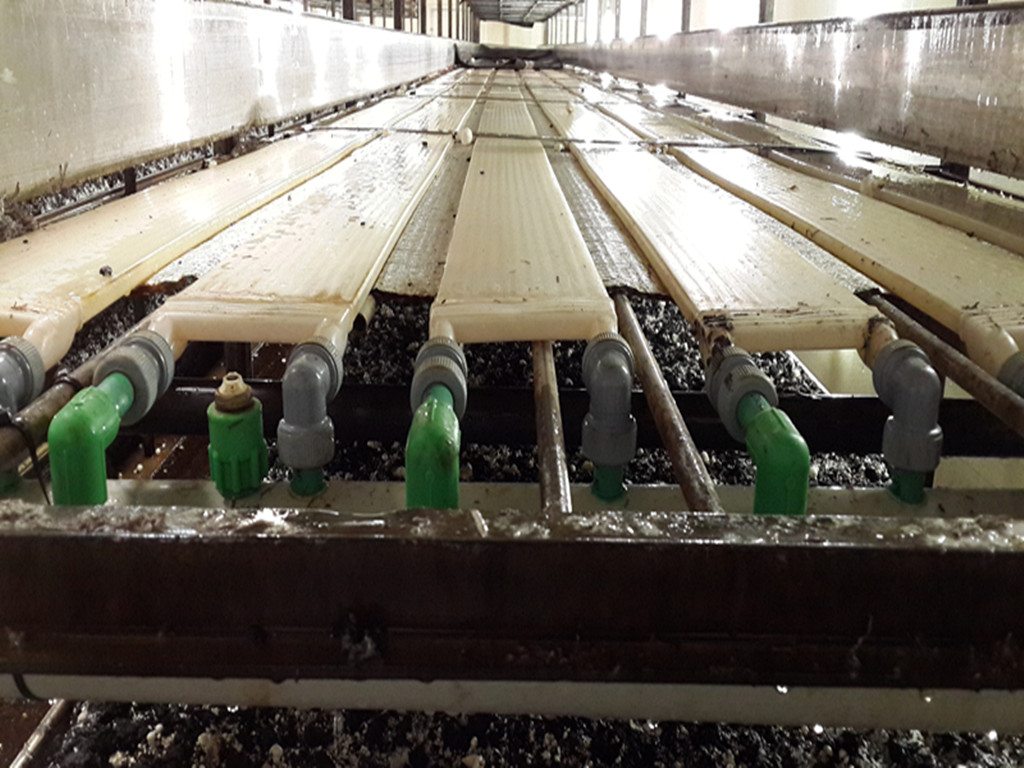 Mindful of new tech
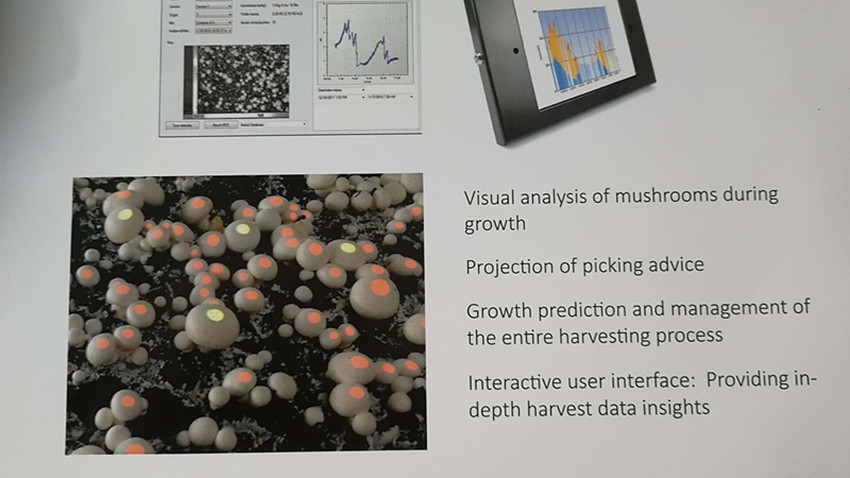 One layer system
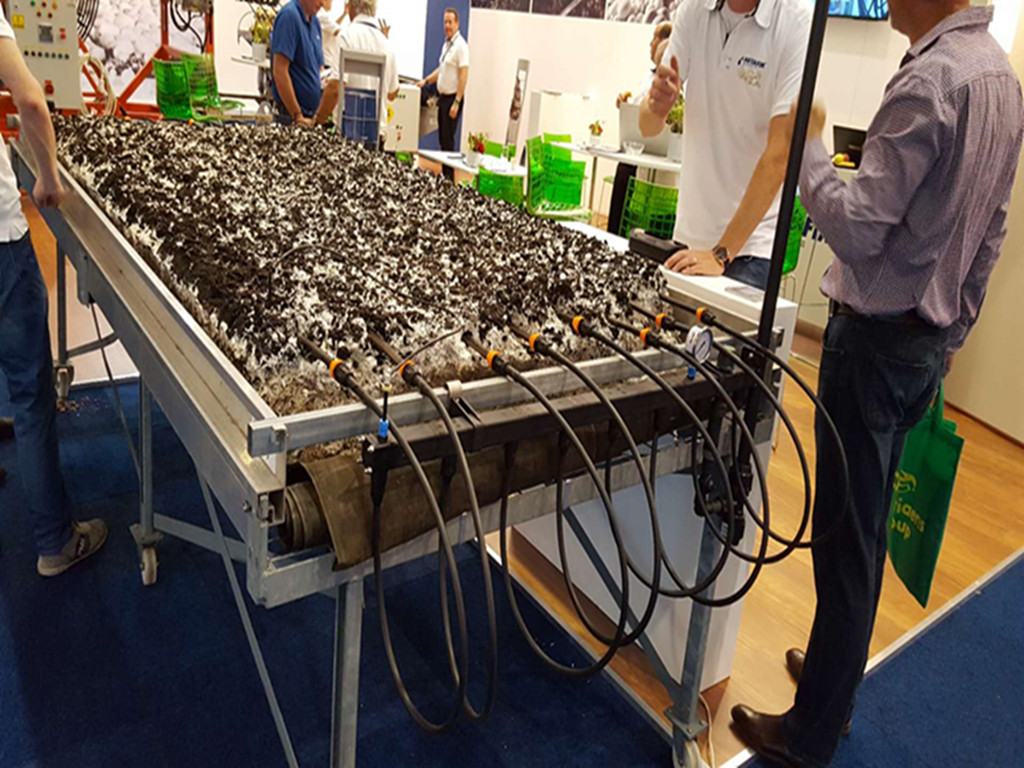 Cooling under bed
Camera aided pick
Dripping
Robotic picking？。。。
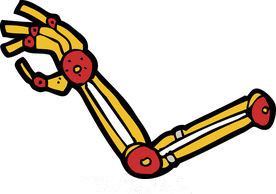 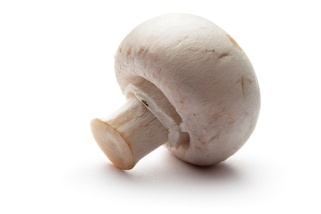 几点思考
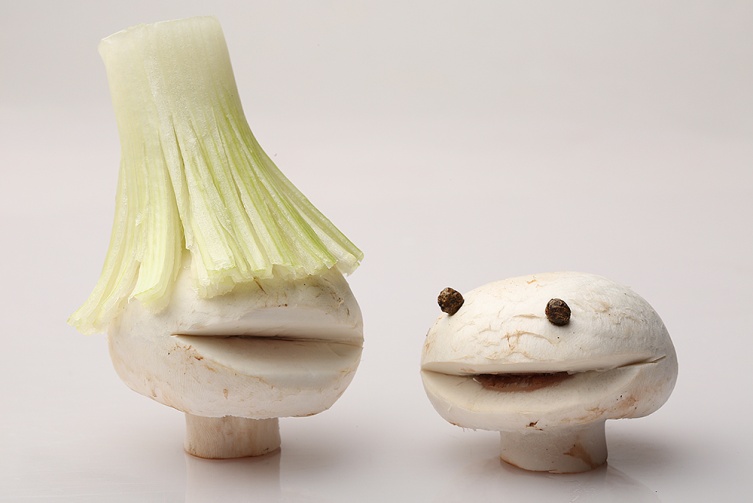 Brand building
Quality and brand codependent 

Market segregation 

Own brand vs Store brand
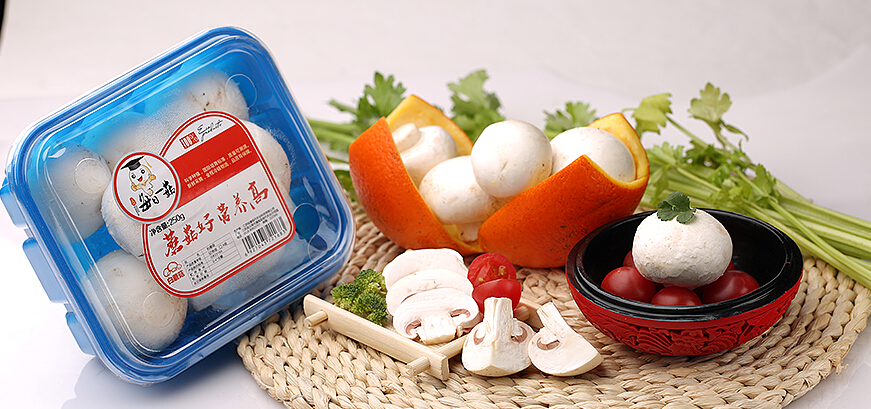 几点思考
Team building
Energize
Empower

Build ownership by proper incentives

We do not grow mushroom, we grow people
YGMI
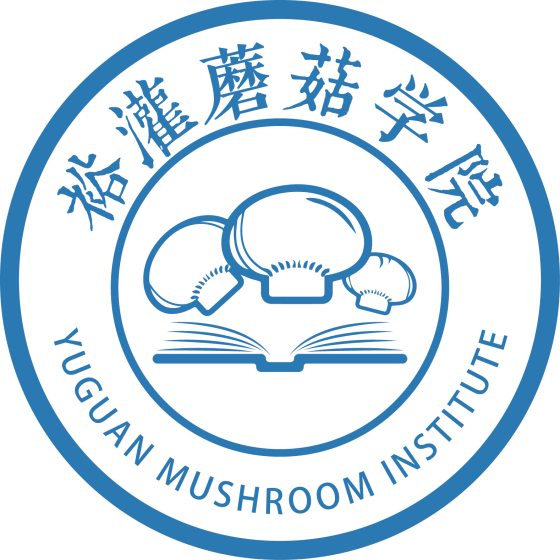 几点思考
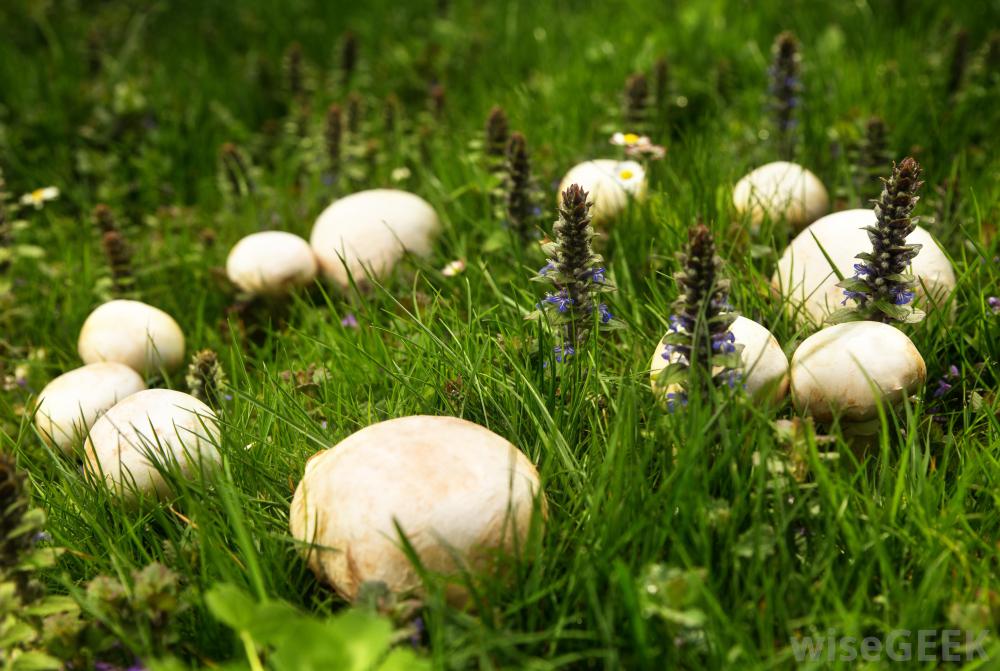 A lucky man can stumble upon a treasure while an unlucky one can't even find a mushroom.
-proverb from my hometown
What if we stumble on a treasure of mushroom? Wish everyone find their treasure in mushroom
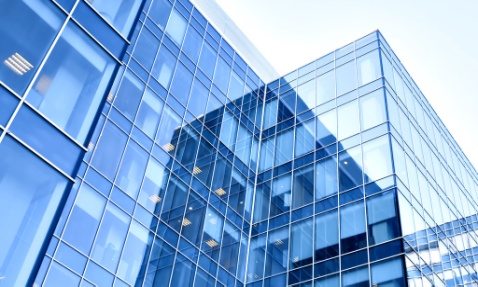 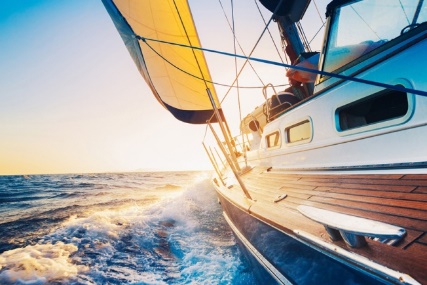 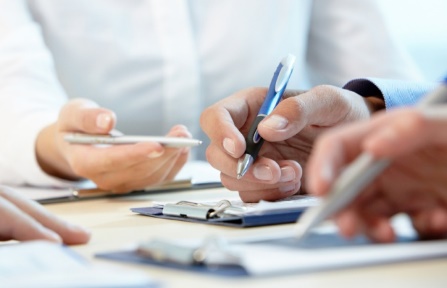 YUGUAN MUSHROOM
THANK YOU
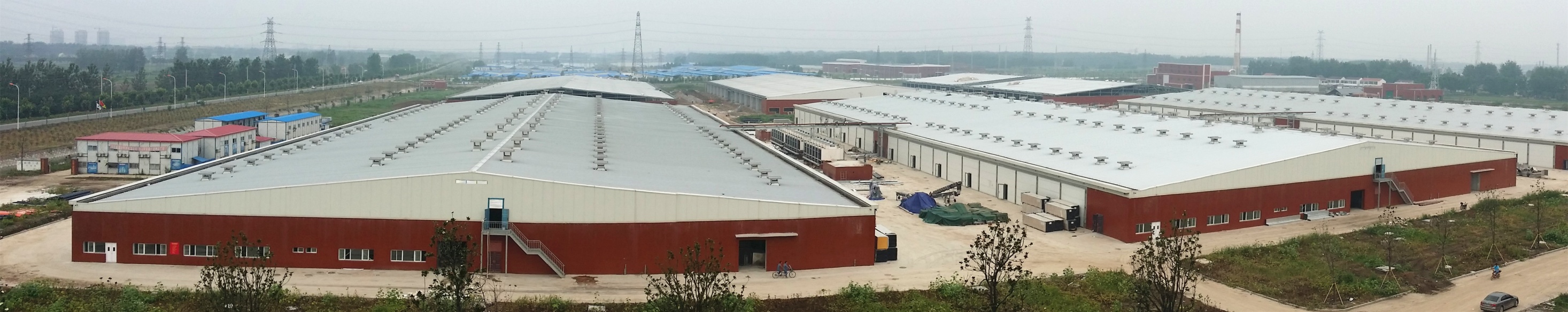